OUR BODIES, OUR RIGHTS!
A VIRTUAL WORKSHOP ON ADDRESSING SEXUAL AND REPRODUCTIVE HEALTH AND RIGHTS AND GENDER-BASED VIOLENCE FOR WOMEN AND YOUNG PEOPLE WITH DISABILITIES
WHO WE ARE
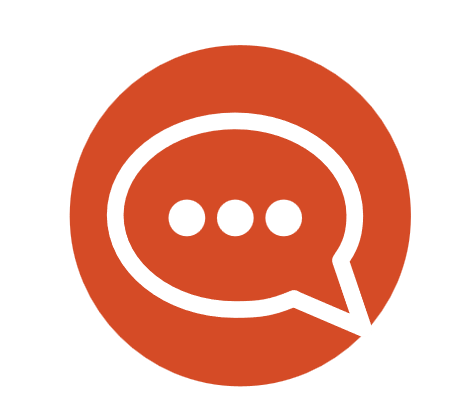 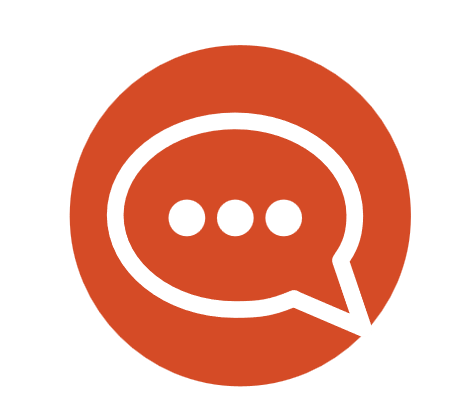 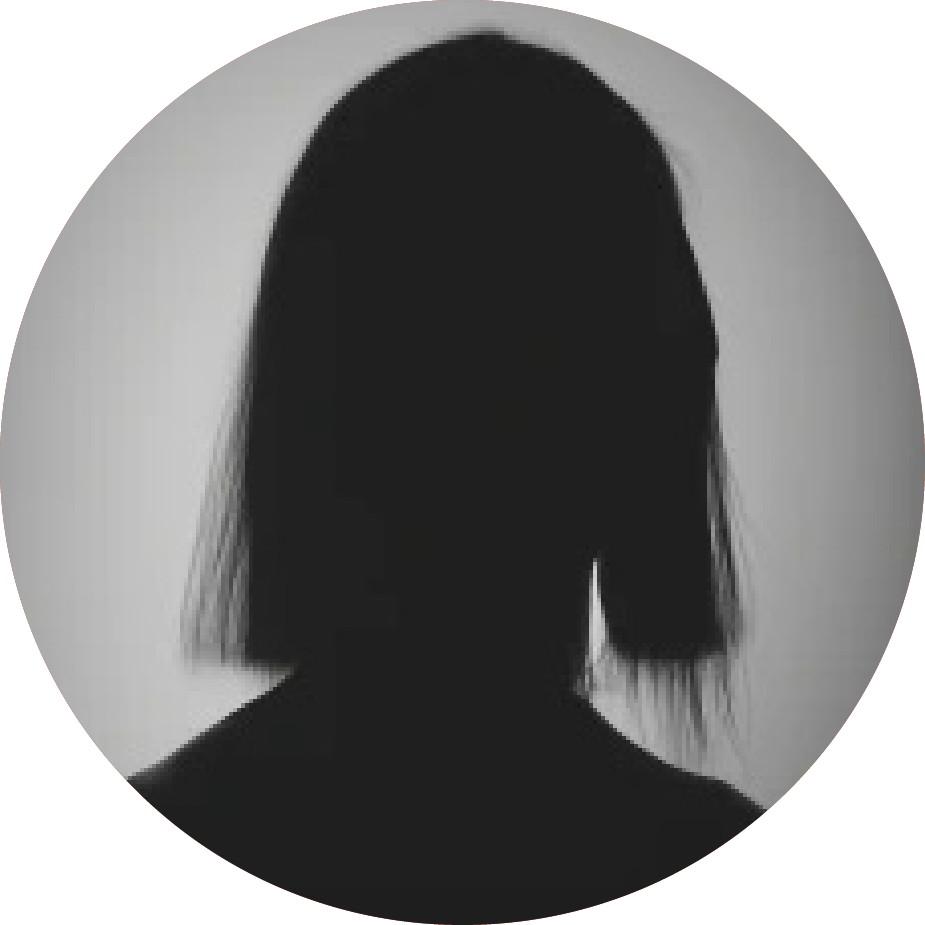 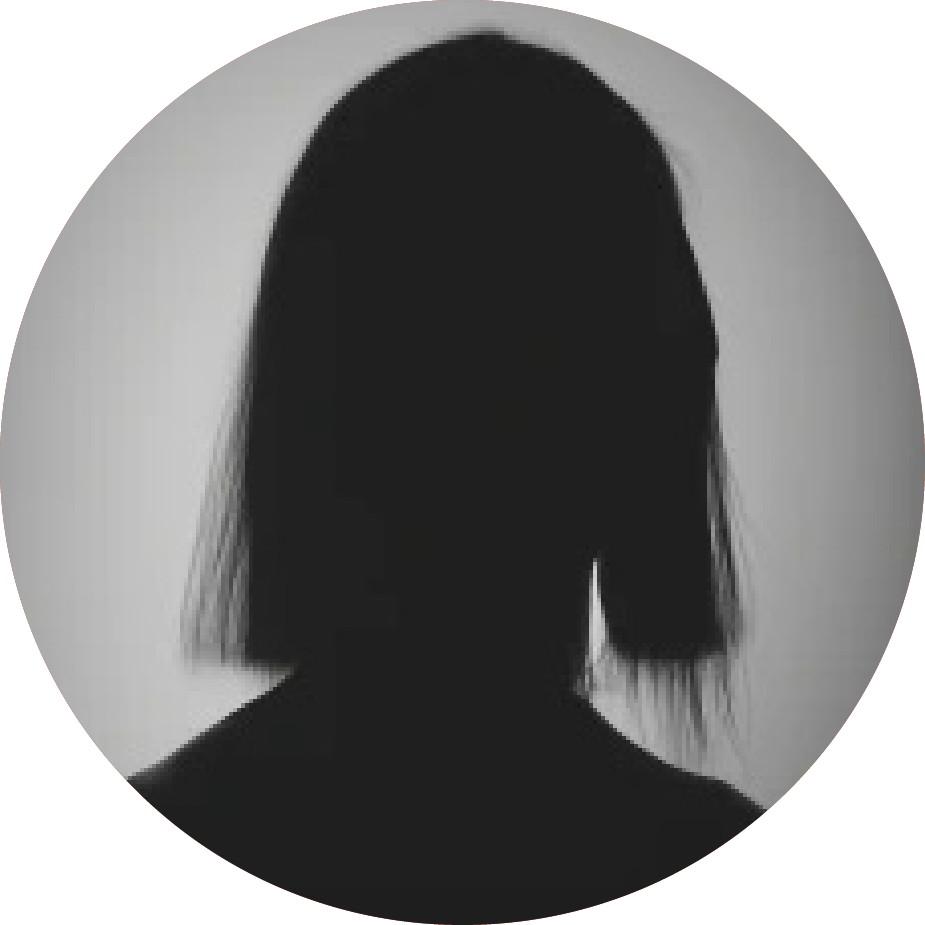 Insert Name of Facilitator 1
Insert image description of Facilitator 1
Insert Name of Facilitator 2
Insert image description of Facilitator 2
Our Bodies, Our Rights!   |   A Virtual Workshop
2
PURPOSE OF THE WORKSHOP
To deepen our understanding of and become empowered to advocate for our own and our community’s rights relating to:
Sexual and Reproductive Health
Gender-Based Violence

To introduce you to a curriculum that you can use, if you would like, to train other people with disabilities in your community.
Our Bodies, Our Rights!   |   A Virtual Workshop
3
WORKSHOP AGENDA
Insert simplified agenda for the entire workshop
Our Bodies, Our Rights!   |   A Virtual Workshop
4
TODAY’S AGENDA
Insert daily agenda with session times and break times
Our Bodies, Our Rights!   |   A Virtual Workshop
5
INTRODUCTIONS
Please introduce yourself by answering the following:
What is your name?  
Describe yourself and your background. 
What is your affiliation? 
What is your favorite food to eat and why?
Our Bodies, Our Rights!   |   A Virtual Workshop
6
GROUP AGREEMENTS
We agree to:
Keep what we learn about each other confidential
Challenge ourselves to participate and share
Listen attentively and respond without judgment of one another
[insert new agreements]
[insert new agreements]
Our Bodies, Our Rights!   |   A Virtual Workshop
7
SESSION 1
8
ACTIVITY 1B:
HAVE YOU EVER…?
9
Have you ever been given information about how to prevent pregnancy?
Yes or No?
Our Bodies, Our Rights!   |   A Virtual Workshop
10
Has someone ever made a decision for you relating to your health that you did not want them to make?
Yes or No?
Our Bodies, Our Rights!   |   A Virtual Workshop
11
Have you ever been made to feel that dating or marriage was not an option for you?
Yes or No?
Our Bodies, Our Rights!   |   A Virtual Workshop
12
Has someone ever given you help that you did not want without asking you about it first?
Yes or No?
Our Bodies, Our Rights!   |   A Virtual Workshop
13
Have you been given information about how to have a healthy intimate relationship?
Yes or No?
Our Bodies, Our Rights!   |   A Virtual Workshop
14
Have you ever felt shy to ask for birth control information?
Yes or No?
Our Bodies, Our Rights!   |   A Virtual Workshop
15
Have you ever heard someone question a woman with a disability who decided to raise children?
Yes or No?
Our Bodies, Our Rights!   |   A Virtual Workshop
16
Do you know anyone with a disability who has experienced violence from a boyfriend, girlfriend, husband, or wife?
Yes or No?
Our Bodies, Our Rights!   |   A Virtual Workshop
17
If you had a friend with a disability who experienced violence, would you know where to go to get them help?
Yes or No?
Our Bodies, Our Rights!   |   A Virtual Workshop
18
ACTIVITY 1B: KEY MESSAGES
As people with disabilities, we often receive negative messages and are excluded from conversations about relationships, having children, and sexuality.
Everyone, including people with disabilities, has a right to decide for themselves whether to get married and have children; to access sexual health services and sexuality information; and everyone has a right to be free from violence.
In this workshop, we will explore these topics together, learn from each other and correct some of the inaccurate information you may have heard or offer information you may not have gotten.
Our Bodies, Our Rights!   |   A Virtual Workshop
19
ACTIVITY 1C:
Understanding the Rights-Based Model of Disability
20
ACTIVITY 1C: THE SOCIAL MODEL OF DISABILITY VIDEO, PEOPLE WITH DISABILITY AUSTRALIA
Our Bodies, Our Rights!   |   A Virtual Workshop
21
ACTIVITY 1C: MEDICAL AND CHARITY MODELS OF DISABILITY
FOCUS: 
The individual and their impairment.
ATTITUDE: 
People with disabilities need support and care as an act of charity
Disability is a medical problem that should be treated as other medical problems and eradicated when possible.
GOAL: 
Cure or improve the individual and help them fit into society.
Our Bodies, Our Rights!   |   A Virtual Workshop
22
ACTIVITY 1C: SOCIAL AND RIGHTS-BASED MODEL OF DISABILITY
FOCUS: 
Society and the built and social environments.
ATTITUDE: 
Social practices and built environments are disabling.
People are disabled by society’s denial of their rights, access, and opportunities.
GOAL: 
Identifying and removing attitudinal, environmental, and institutional barriers to inclusion.
Our Bodies, Our Rights!   |   A Virtual Workshop
23
ACTIVITY 1C: THE CONVENTION ON THE RIGHTS OF PERSONS WITH DISABILITIES (CRPD)
The CRPD is a United Nations international agreement between countries where the parties agree to rights in the document. This means if your country has ratified it, that they have an obligation to translate the rights in the CRPD into your local laws and policies.

The CRPD is the first international treaty on the rights of persons with disabilities was adopted in 2006.
Our Bodies, Our Rights!   |   A Virtual Workshop
24
ACTIVITY 1C: THE CONVENTION ON THE RIGHTS OF PERSONS WITH DISABILITIES (CRPD)
It includes articles protecting many intersecting rights, including: 
Article 6: Women and Girls with Disabilities
Article 16: Freedom from Exploitation, Violence, and Abuse (which includes gender-based violence)
Article 25: Health (which includes the right to sexual and reproductive health)
Our Bodies, Our Rights!   |   A Virtual Workshop
25
ACTIVITY 1C: FATIMA’S STORY
Fatima is a 24-year-old woman from a big city. Fatima has a visual impairment. She has decided that she wants to stop using condoms with her long-term boyfriend. She does not need to use condoms for [sexually transmitted infection [STI] and HIV prevention, as she is in a monogamous relationship, and she and her boyfriend have both been tested for STIs. She wants to learn about other forms of birth control. She visits the local women’s health center as she heard they can help with getting contraceptives.
Our Bodies, Our Rights!   |   A Virtual Workshop
26
ACTIVITY 1C: FATIMA’S STORY
When she arrives, Fatima cannot figure out which floor the office is on because there are no auditory, digital, or braille directions. She has to ask the male security guard where to go. When she arrives at the office, the receptionist tells her that there is a disability services office down the road. Although Fatima explains that she knows she is in the right place, the receptionist refuses to allow her to see a nurse. After she explains her reason for being there, the nurse asks her if she should be having sex, and if she had ever considered sterilization. Fatima felt so defeated by the experience that she left.
Our Bodies, Our Rights!   |   A Virtual Workshop
27
ACTIVITY 1C: KEY MESSAGES
This workshop is based on the rights-based model of disability. 
The rights model will have us examine:
Barriers: How are they created, and how can we dismantle them?
Society and services: How can we make society and services more accessible and inclusive?
Our Bodies, Our Rights!   |   A Virtual Workshop
28
SESSION 2
AN OVERVIEW OF SEXUAL AND REPRODUCTIVE HEALTH AND RIGHTS
29
ACTIVITY 2A
SEXUAL AND REPRODUCTIVE HEALTH AND RIGHTS KEY CONCEPTS QUIZ
30
ACTIVITY 2A: WHAT ARE SEXUAL AND REPRODUCTIVE HEALTH AND RIGHTS (SRHR)?
Sexual and reproductive health and rights refers to people's rights to:
Complete physical, mental, and social wellbeing in all matters relating to their reproductive system 
A satisfying and safe sex life
The freedom to decide if, when, and how often to reproduce (to have children)
Our Bodies, Our Rights!   |   A Virtual Workshop
31
ACTIVITY 2A: REPRODUCTIVE HEALTH AND RIGHTS
Reproductive health is a state of complete physical, mental and social well-being, and not merely the absence of illness, in all matters relating to the reproductive system and to its functions and processes.  
Reproductive rights are the rights of all people to decide freely and responsibly on the number, spacing and timing of their children and to have the information and means to do so, and the right to attain the highest standard of sexual and reproductive health.
Our Bodies, Our Rights!   |   A Virtual Workshop
32
ACTIVITY 2A: REPRODUCTIVE HEALTH AND RIGHTS
Sexual health is a state of complete physical, mental and social well-being in relation to sexuality, not just the absence of illness. It requires a positive and respectful approach to sexuality and sexual relationships, as well as pleasurable and safe sexual experiences, free of coercion, discrimination, and violence.  
Sexual rights are the rights of all people to attain the highest attainable standard of sexual health free of coercion, violence, and discrimination of any kind; to pursue a satisfying, safe, and pleasurable sexual life; to have control over and decide freely and consensually, on matters related to their sexuality, reproduction, bodily integrity, choice, and gender identity; and to accessible services, education, and information necessary to do so.
Our Bodies, Our Rights!   |   A Virtual Workshop
33
ACTIVITY 2A: OTHER KEY CONCEPTS
Bodily autonomy
Self-determination
Informed consent
Our Bodies, Our Rights!   |   A Virtual Workshop
34
ACTIVITY 2A: SRHR: REALIZATION OF THE RIGHTS
Comprehensive sexuality education and information: understanding anatomy, sexual orientation, healthy relationships, and more!
Information, counseling and services for a range of modern contraceptives. 
Prenatal, childbirth and postnatal care, including emergency obstetric, newborn care. 
Safe abortion services (where legal) and treatment of the complications of unsafe abortion. 
Information, prevention, testing, and treatment of HIV infection and other STIs.
Our Bodies, Our Rights!   |   A Virtual Workshop
35
ACTIVITY 2A: SRHR: REALIZATION OF THE RIGHTS
Prevention of, detection of, immediate services for and referrals for cases of sexual and gender-based violence. 
Prevention, detection and management of reproductive cancers, like cervical cancer. 
Information, counselling and services for subfertility and infertility. 
Information, counselling and services for sexual health and well-being, including routine health services: pelvic exams, pap smears, mammograms, cancer screenings.
Adolescent and youth-tailored services.
Our Bodies, Our Rights!   |   A Virtual Workshop
36
ACTIVITY 2A: SRHR VIOLATIONS AGAINST WOMEN AND YOUNG PEOPLE WITH DISABILITIES
Harmful stereotypes and assumptions about persons with disabilities.
Inaccessible information about SRHR.
Lack of access to sexual and reproductive health services due to a variety of factors, such as physical or communication barriers. 
Compounded harms due to, for example, lack of diagnosis or screening. 
Heightened rates of medical procedures without informed consent, such as forced sterilization, forced abortion, and forced contraception.
Disrespectful and abusive treatment.
Our Bodies, Our Rights!   |   A Virtual Workshop
37
ACTIVITY 2A: SRHR DATA AND EVIDENCE
Studies have shown that young people with disabilities are as sexually active and have the same concerns about sexuality, relationships, and identity as their peers without disabilities. 

In one study of 426 young people with disabilities in Ethiopia, over 50% believed that SRH services were unavailable to people with disabilities.
Our Bodies, Our Rights!   |   A Virtual Workshop
38
ACTIVITY 2A: SRHR DATA AND EVIDENCE
A study in Uganda found that 77% of surveyed young women with disabilities, ages 15 to 25, have never used any form of contraception. 

In one study in India, only 22% of women with physical disabilities reported having had regular gynecology visits.
Our Bodies, Our Rights!   |   A Virtual Workshop
39
ACTIVITY 2A: KEY MESSAGES
The right to sexual and reproductive health means that people have the right to: complete physical, mental, and social well-being in all matters relating to their reproductive system; a satisfying and safe sex life; and the freedom to decide if, when, and how often to reproduce (to have children).
People with disabilities have the same rights to sexual and reproductive health as everyone else. This includes the right to make our own choices about our bodies, intimate relationships, how we express our sexuality, and whether to have children. 
Sexual and reproductive health and rights includes the right to access information and services necessary to exercise this right.
Our Bodies, Our Rights!   |   A Virtual Workshop
40
ACTIVITY 2B
WHAT ARE SEXUAL AND REPRODUCTIVE HEALTH AND RIGHTS?
41
1. 	Sexual and reproductive health includes which of the following?
A. Complete physical, mental, and social wellbeing in all matters related to reproductive system.
B. Satisfying and safe sex life.
C. Freedom to decide if, when, and how often to reproduce.
D. All of the above.
Our Bodies, Our Rights!   |   A Virtual Workshop
42
ANSWER – D ALL OF THE ABOVE
The World Health Organization defines sexual and reproductive health to include all of these facets:
Complete physical, mental, and social well-being and not merely the absence of disease, dysfunction, or infirmity.
A safe and satisfying sex life, including the ability to develop healthy relationships.
The freedom to decide if, when, and how often to reproduce, including the information and means to do so.
Our Bodies, Our Rights!   |   A Virtual Workshop
43
ANSWER – D ALL OF THE ABOVE
To ensure that this last point, a person must be free to make self-determined decisions through:
Legal capacity around reproductive decision-making must be respected – including decisions to retain fertility and/or become a parent, and necessary safeguards against forced sterilization, forced abortion, and forced contraception. 
Information related to sexual and reproductive health – including information on a range of contraceptive methods – must be available in alternative forms and formats.
Our Bodies, Our Rights!   |   A Virtual Workshop
44
2. 	Sexual and reproductive rights are explicitly recognized in which of the following treaties?
A. Convention on the Elimination of All Forms of Discrimination against Women (CEDAW)
B. Convention on the Rights of Persons with Disabilities (CRPD)
C. International Covenant on Civil and Political Rights (ICCPR)
D. International Covenant on Economic, Social, and Cultural Rights (ICESCR)
Our Bodies, Our Rights!   |   A Virtual Workshop
45
ANSWER – B CONVENTION ON THE RIGHTS OF PERSONS WITH DISABILITIES (CRPD)
The CRPD is the only international treaty that specifically mentions sexual and reproductive health.
Article 25 requires that States: 
“Provide persons with disabilities with the same range, quality and standard of free or affordable health care and programmes as provided to other persons, including in the area of sexual and reproductive health and population-based public health programmes.”
Our Bodies, Our Rights!   |   A Virtual Workshop
46
3. 	True or False? Women with disabilities have the same rights as women without disabilities to become parents.
A.	True
B.	False
Our Bodies, Our Rights!   |   A Virtual Workshop
47
ANSWER – A, TRUE
True. Women with disabilities have the same rights as women without disabilities to decide if they want to become parents and to have access to the information and means to determine the number and spacing of their children. 
Despite this right, stereotypes that women with disabilities should not become parents can contribute to substandard care, including discrimination, abusive treatment, and heightened rates of medically unnecessary cesarean sections, for women with disabilities who try to access maternal and newborn health services. 
Such negative treatment can deter them from seeking prenatal health care. Materials about maternal and newborn health are not regularly available in accessible formats.
Our Bodies, Our Rights!   |   A Virtual Workshop
48
4. 	True or False? A parent can give permission for a medical procedure for their 45-year-old child with a disability without consulting their child.
A.	True
B.	False
Our Bodies, Our Rights!   |   A Virtual Workshop
49
ANSWER – B, FALSE
Every patient has the right to provide informed consent before receiving medical services. Informed consent is a process of communication between a healthcare provider and a patient. 
For consent to be considered informed, it must be given freely and voluntarily, without threats, coercion, or inducements, and after the patient has received information and counseling on the risks and benefits of the procedure – and any alternatives – in a form and format that the person can understand.
Informed consent cannot be given by a third party – it is the right of the individual who is undertaking a healthcare procedure.
Our Bodies, Our Rights!   |   A Virtual Workshop
50
5. True or False? Teaching young people with disabilities sexuality education promotes sexual activity among young people.
A.	True
B.	False
Our Bodies, Our Rights!   |   A Virtual Workshop
51
ANSWER – B, FALSE
Comprehensive Sexuality Education (known as CSE) actually contributes to delayed onset of sex, increased use of contraceptives, fewer sexual partners, and a reduction in adolescent pregnancy and STIs/HIV.  
Women and young people with disabilities have the same rights as women and young people without disabilities to access CSE. Yet harmful stereotypes about disability and sexuality can prevent women and young people with disabilities from accessing this important information.
Our Bodies, Our Rights!   |   A Virtual Workshop
52
6. 	Bodily autonomy means
A. Being able to utilize all of your limbs without the use of assistive devices.
B. The medical term for a human body.
C. Your body is for you, and your body is your own to have the power to make choices about in a dignified way.
D. An individual body.
Our Bodies, Our Rights!   |   A Virtual Workshop
53
ANSWER – C
Bodily autonomy means being able to determine one’s life and future, and having the information, services, and means to do so free from discrimination, coercion and violence. It is the power to make basic decisions about one’s own body and health, such as whether to have sex, use contraception or seek health care. 
The power to make decisions about sexuality and reproduction is fundamental to women’s and people with disabilities' empowerment overall. When societies do not equip persons with disabilities with the means to control whether, when or with whom to have sex and whether, when or how often to become pregnant, they are denying large numbers of people of their right to bodily autonomy.
Our Bodies, Our Rights!   |   A Virtual Workshop
54
ACTIVITY 2B: KEY MESSAGES
The topics we discussed in this game represent the range of subjects covered by the term sexual and reproductive health and rights.
In many communities around the world, the topic of sexuality is thought to be a private subject and talking about it in the open like this can be hard.  This is especially true for people with disabilities. However, sexuality and sexual health are a key part of being human and there is nothing to be ashamed about. When we have access to accurate, unbiased, and evidence-based information about sexuality and sexual health, we can feel empowered, make healthy decisions, and enjoy healthy intimate relationships.
Our Bodies, Our Rights!   |   A Virtual Workshop
55
ACTIVITY 2B: KEY MESSAGES
In this activity we have learned about some concepts that may be new to you.
Self-determination means having the freedom and support to make choices about one’s own life and requires the knowledge and skills to advocate for oneself.
Reproductive health is a state of complete physical, mental and social well-being and not merely the absence of illness, in all matters relating to the reproductive system and to its functions and processes.  
Reproductive rights are the right of all people to decide freely and responsibly on the number, spacing and timing of their children and to have the information and means to do so, and the right to attain the highest standard of sexual and reproductive health.
Our Bodies, Our Rights!   |   A Virtual Workshop
56
ACTIVITY 2B: KEY MESSAGES
Sexual health is a state of complete physical, mental and social well-being in relation to sexuality, not just the absence of illness. It requires a positive and respectful approach to sexuality and sexual relationships, as well as pleasurable and safe sexual experiences, free of coercion, discrimination, and violence.   
Sexual rights are the rights of all people to attain the highest attainable standard of sexual health free of coercion, violence, and discrimination of any kind; to pursue a satisfying, safe, and pleasurable sexual life; to have control over and decide freely and consensually, on matters related to sexuality, reproduction, bodily integrity, choice, and gender identity; and to accessible services, education, and information, necessary to do so.
Our Bodies, Our Rights!   |   A Virtual Workshop
57
ACTIVITY 2B: KEY MESSAGES
Informed consent is the process of communication between a service provider and a service recipient that results in the service recipient providing consent voluntarily and without threats, intimidation, or inducements for a service, referral, or dissemination of the person’s private information. The service recipient must receive counseling about the services available and potential alternatives in a language and form that is understandable to the service recipient.
Bodily autonomy means being able to determine one’s life and future, and having the information, services, and means to do so free from discrimination, coercion and violence. It is the power to make basic decisions about one’s own body and health, such as whether to have sex, use contraception or seek health care.
Our Bodies, Our Rights!   |   A Virtual Workshop
58
ACTIVITY 2C
QUALITY OF CARE AND INFORMED CONSENT CASE STUDIES
59
ACTIVITY 2C: CASE STUDY 1
“I am a blind woman who, on becoming pregnant with my first child, was referred to a highly respected professor of obstetrics.  At each visit, the professor would welcome us with “How’s Roxanne today?” Roxanne was my guide dog. 
“Then he would ask my husband, “And how’s Mrs. Smith?” I felt that I was just the baby carrier. Naturally, I answered all his questions.  On our subsequent visits, my husband would often say, “My wife is the one having the baby. Ask her.”
“At my final visit, my baby wasn’t moving and had a faint heartbeat. Without consulting me first, the professor told the Registrar that I would be admitted immediately, induced the following morning, and have an epidural for the delivery. ”  – Frida *name changed
Our Bodies, Our Rights!   |   A Virtual Workshop
60
ACTIVITY 2C: CASE STUDY 2
“Finding the right option for birth control [contraception] was a tricky experience for me. I manage complex chronic health conditions and found that many birth control options led to unwanted side effects that made managing my health too difficult. I was particularly prone to severe nausea and bleeding from options including pill varieties and the Implanon. I have received sexual and reproductive healthcare from a sexual health community doctor, and later was referred to a gynecologist. My experience was long, but I was happy with the treatment I received. The doctors were friendly, welcoming, and inclusive of my conditions. What was good about this service was that they took a holistic approach and consulted with my other specialists and GP. The doctors were clear with communication, enabling me to make informed decisions. They valued my right to control my fertility and worked with me to overcome the obstacles of my other health conditions.” - Kate, 25
Our Bodies, Our Rights!   |   A Virtual Workshop
61
ACTIVITY 2C: KEY MESSAGES
Quality means sexual and reproductive health service must be: 
Evidence-based. 
Scientifically approved and appropriate. 
Medically appropriate. 
Culturally appropriate. 
Consistent with human rights. 
Comprehensive. 
Include a full range of modern service options with accurate information about those options and a person’s rights.
Our Bodies, Our Rights!   |   A Virtual Workshop
62
ACTIVITY 2C: KEY MESSAGES
Informed consent is the process of communication between a service provider and a service recipient that results in the service recipient providing consent voluntarily and without threats, intimidation, or inducements for a service, referral, or dissemination of the person’s private information. 
The service recipient must receive counseling about the services available and potential alternatives in a language and form that is understandable to the service recipient.
People with disabilities are often denied these rights or have these rights violated.  
People with disabilities have the right to provide informed consent for any medical procedure or medication and to receive respectful and dignified treatment from care providers.
Our Bodies, Our Rights!   |   A Virtual Workshop
63
SESSION 3
ACCESSING SEXUAL AND REPRODUCTIVE HEALTH SERVICES
64
ACTIVITY 3A
SEXUAL AND REPRODUCTIVE HEALTH SERVICES
65
ACTIVITY 3A: SEXUAL AND REPRODUCTIVE HEALTH SERVICES
Comprehensive sexuality education and information: understanding anatomy, sexual orientation, healthy relationships, and more!
Information, counseling, and services for a range of modern contraceptives. 
Prenatal, childbirth, and postnatal care, including emergency obstetric and newborn care. 
Safe abortion services and treatment of the complications of unsafe abortion. 
Information, prevention, testing, and treatment of HIV infection and other STIs.
Our Bodies, Our Rights!   |   A Virtual Workshop
66
ACTIVITY 3A: SEXUAL AND REPRODUCTIVE HEALTH SERVICES
Prevention of, detection of, immediate services for, and referrals for cases of sexual and gender-based violence. 
Prevention, detection, and management of reproductive cancers, like cervical cancer. 
Information, counselling, and services for subfertility and infertility. 
Information, counselling, and services for sexual health and well-being, including routine health services: pelvic exams, pap smears, mammograms, cancer screenings.
Adolescent and youth-tailored services.
Our Bodies, Our Rights!   |   A Virtual Workshop
67
ACTIVITY 3A: UNFPA APRO, RESPECT, RECOGNISE, ENGAGE: MAKING LIFE-SAVING INFORMATION ACCESSIBLE FOR PERSONS WITH DISABILITIES
Our Bodies, Our Rights!   |   A Virtual Workshop
68
ACTIVITY 3A: TWIN TRACK APPROACH
The twin-track approach means: 
Systematic mainstreaming of the interests of people with disabilities across all plans, strategies, and policies. AND

Taking targeted and monitored action specifically for people with disabilities.
Our Bodies, Our Rights!   |   A Virtual Workshop
69
ACTIVITY 3A: KEY MESSAGES
Fundamental SRHR services people with disabilities should have access to include: 
Comprehensive sexuality education and information.
Contraception information, goods, and services.
Maternal and newborn health information and services.
Safe abortion information and services and treatment following unsafe abortion.
Sexually Transmitted Infections (STIs, including HIV) information, prevention, testing, and treatment services.
Our Bodies, Our Rights!   |   A Virtual Workshop
70
ACTIVITY 3A: KEY MESSAGES
Prevention, detection, services, and referrals for cases of sexual violence and GBV.
Prevention, detection, and management of reproductive cancers. 
Fertility and conception information and services.
Routine health services: pelvic exams, mammograms, cancer screenings.
Adolescent and youth-tailored services. 

You have the right to access services that are available to the rest of the community and people without disabilities. You also have the right to have your disability-related needs met. This is sometimes referred to as a twin-track approach.
Our Bodies, Our Rights!   |   A Virtual Workshop
71
ACTIVITY 3B
ENSURING SERVICES ARE AVAILABLE, ACCESSIBLE, ACCEPTABLE,
AND OF 
GOOD QUALITY
72
ACTIVITY 3B: REFLECTION QUESTION
Think of a time that you or a friend wanted to access contraceptive (or family planning) services in your community. 

Did you or your friend face any barriers? 

If not, what made these services accessible?
Our Bodies, Our Rights!   |   A Virtual Workshop
73
ACTIVITY 3B: KEY CONCEPT: AAAQ FRAMEWORK
The obligation to ensure that health-related information, goods, and services be:

available
accessible 
acceptable 
and of good quality
Our Bodies, Our Rights!   |   A Virtual Workshop
74
ACTIVITY 3 B: AAAQ- AVAILABLE
Services that are based in communities, not concentrated in larger towns or cities.

Mobile, accessible outreach services by trained staff, including people with and without disabilities.

A wide variety of modern contraceptive methods are available and in sufficient supply.
Our Bodies, Our Rights!   |   A Virtual Workshop
75
ACTIVITY 3 B: AAAQ- ACCESSIBLE
Information about services and communication with service providers is available in a wide variety of accessible formats.

There are no barriers to entering healthcare facilities or accessing different floors of the facilities.

Subsidized or free transportation, goods, and services.
Our Bodies, Our Rights!   |   A Virtual Workshop
76
ACTIVITY 3 B: AAAQ-ACCEPTABLE
Providers and staff are trained on the rights of persons with disabilities, including regarding informed consent.

Service providers speak directly to the person with a disability.

Intercultural approaches to the provision of SRH services are promoted and used.
Our Bodies, Our Rights!   |   A Virtual Workshop
77
ACTIVITY 3 B: AAAQ-QUALITY
Health information, goods, and services are scientifically, ethically, and medically appropriate.

Feedback mechanisms collect information from service users regarding the quality of services.
Our Bodies, Our Rights!   |   A Virtual Workshop
78
ACTIVITY 3B: OUTREACH SERVICES IN PRACTICE
Community-Based Sexual and Reproductive Health in Fiji 
Under the program, OPDs hire women and young people with disabilities as sexual and reproductive health outreach officers. They also train service providers on disability rights and disability inclusion. 
The outreach officers and service providers travel to different communities across Fiji, including remote areas, to conduct educational sessions for women and young people with and without disabilities. 
They cover SRHR and explain which SRH and GBV services are available as well as how to access these services, from an intersectional and disability-inclusive approach.
Our Bodies, Our Rights!   |   A Virtual Workshop
79
ACTIVITY 3B: BRAINSTORMING QUESTION
Using the AAAQ framework to guide you, how can you improve the contraceptive service in your community that you reflected on earlier?
Our Bodies, Our Rights!   |   A Virtual Workshop
80
ACTIVITY 3B: KEY MESSAGES
Sexual and reproductive health services should be: 
AVAILABLE where you can reach them 
They should be ACCESSIBLE to you no matter where you live, your disability, or how much money you have 
They should be provided in an ACCEPTABLE way, which means they are respectful and confidential
And they should be of good QUALITY. 
This is referred to as the AAAQ or “triple A Q” framework.
Our Bodies, Our Rights!   |   A Virtual Workshop
81
SESSION 4
GENDER-BASED VIOLENCE (GBV) – WHAT IS IT?
82
ACTIVITY 4A
UNDERSTANDING GENDER NORMS: 
“THE IDEAL MAN” 
  AND 
“THE IDEAL WOMAN”
83
ACTIVITY 4A: KEY TERMS: SEX AND GENDER
Biological sex is the physical body a person is born with (internal and/or external anatomical sexual characteristics). Some people are born with male characteristics, some with female characteristics, and some are born with unclear or mixed male and female characteristics (referred to as ‘intersex’).

Gender refers to the characteristics of women, men, girls and boys that are socially constructed. This includes norms, behaviours and roles associated with being a woman, man, girl or boy, as well as relationships with each other. As a social construct, gender varies from society to society and can change over time.
Our Bodies, Our Rights!   |   A Virtual Workshop
84
ACTIVITY 4A: BRAINSTORMING QUESTION
What characteristics does your community use to define an ideal man and an ideal woman?
Our Bodies, Our Rights!   |   A Virtual Workshop
85
ACTIVITY 4A: KEY MESSAGES
Sex is biological, and gender is created by society and can vary across cultures or change over time.  
Gender norms lead to myths about what is and is not possible for people.  
These myths can fuel harm and violence.  
We can work together to challenge harmful norms and stereotypes.  
Power can be used for good purposes or bad. We can use the kind of power we have to make positive changes in our communities. 
Gender-based power relations within society put many women, girls and people who don’t fit into community gender norms at risk of violence.
Our Bodies, Our Rights!   |   A Virtual Workshop
86
ACTIVITY 4B
POWER AND GENDER ROLES
87
ACTIVITY 4B: KEY MESSAGES
Disability-related power imbalances can place people with disabilities at risk of violence. 

Gender equality requires the empowerment of women and people from marginalized genders, identifying and redressing power imbalances, and giving every person autonomy to manage their own lives.
Our Bodies, Our Rights!   |   A Virtual Workshop
88
ACTIVITY 4C
WHAT IS 
GENDER-BASED
VIOLENCE (GBV)?
89
ACTIVITY 4C: WHAT IS GENDER-BASED VIOLENCE (GBV)?
Gender-based violence (GBV) is an umbrella term for any acts of or threats of violence that are perpetrated against people on the basis of their gender or their perceived gender. It disproportionately impacts women, girls, and gender non-conforming people.  

People with disabilities must be able to live their lives free from gender-based violence (GBV).
Our Bodies, Our Rights!   |   A Virtual Workshop
90
ACTIVITY 4C: WHAT IS GENDER-BASED VIOLENCE (GBV)?
GBV takes several forms – physical, emotional or psychological, sexual, economic.
These acts can occur in public or in private. 
Perpetrators can be intimate partners but also strangers, caretakers, family members, support staff. 
GBV can take place between same-sex people or partners who do not identify with one gender or another. 
Sometimes also used to describe violence against men or people who do not identify as one gender.
Our Bodies, Our Rights!   |   A Virtual Workshop
91
ACTIVITY 4C: CASE STUDY
Maria is a disabled woman. Her partner refuses to allow her to see the specialist nurse for her condition or to have handrails installed in their home. He stops Maria from using a walking stick, and when Maria tries to walk without it, he mocks her walking and tells her to stand up straight, knowing she will fall and hurt herself. Her partner has pushed and shoved Maria but never hit her. The falls Maria has had over many years were put down to 'accidents' due to her impairment. Maria's partner controls her money, and Maria cannot leave the house without her partner's help, as accessibility in their community is poor.
Our Bodies, Our Rights!   |   A Virtual Workshop
92
ACTIVITY 4C: KEY MESSAGES
Gender-based violence (GBV) is violence that targets people on the basis of their gender. It is rooted in gender inequality, the abuse of power, and harmful norms.

It can affect anyone, including people with disabilities. 

We can work to stop gender-based violence by learning to identify it in all its forms. Naming it as a wrong action can be the first step in efforts to prevent or respond appropriately to the problem.
Our Bodies, Our Rights!   |   A Virtual Workshop
93
ACTIVITY 4C: KEY MESSAGES
Gender-based violence can take several forms such as physical, emotional, sexual, and economic forms. It can take place in private, in public, online, or at work.  
Perpetrators can be intimate partners as well as strangers, caretakers, family members, support staff, and health workers.
The term gender-based violence is also used to describe any form of gendered violence, including violence against men or gender-diverse people when the violence is driven by gender roles and stereotypes.
Our Bodies, Our Rights!   |   A Virtual Workshop
94
SESSION 5
GBV AND DISABILITY: DEEPENING OUR UNDERSTANDING AND ACCESS TO SERVICES
95
ACTIVITY 5A
GENDER-BASED
VIOLENCE (GBV) AND DISABILITY
96
ACTIVITY 5A: GENDER-BASED VIOLENCE AGAINST WOMEN AND YOUNG PEOPLE WITH DISABILITIES
People with disabilities have similar experiences of gender-based violence as people without disabilities. Sometimes a person’s disability may not be an influential factor in a person’s experience. 
People with disabilities also experience unique forms of gender-based violence due to their disabilities.
Sometimes other characteristics (race, indigeneity, sexual orientation or gender identity, age, immigration or refugee status) can make it even more likely for people with disabilities to experience GBV.
Our Bodies, Our Rights!   |   A Virtual Workshop
97
ACTIVITY 5A: GENDER-BASED VIOLENCE AGAINST WOMEN AND YOUNG PEOPLE WITH DISABILITIES
People with disabilities seldom receive information about gender-based violence, which can make it harder to identify such violence and recognize it as a rights violation.
These factors, combined with inaccessible services and other barriers, can make it hard for people with disabilities to get help or stop the violence.
Because of harmful stereotypes, people with disabilities are often excluded from gender-based violence related advocacy discussions.
Our Bodies, Our Rights!   |   A Virtual Workshop
98
ACTIVITY 5A: GENDER-BASED VIOLENCE DATA AND EVIDENCE
People with disabilities are three times more likely to experience physical violence, sexual violence, and emotional violence than people without disabilities.

Women with disabilities are estimated to be up to 10 times more likely to experience sexual violence.

Boys and men with disabilities are twice as likely as boys and men without disabilities to be sexually abused in their lifetime.
Our Bodies, Our Rights!   |   A Virtual Workshop
99
ACTIVITY 5A: GROUP DISCUSSION
What are examples of violence that women/young people with disabilities experience? 
(For example, physical, verbal, emotional/psychological, or sexual)
Our Bodies, Our Rights!   |   A Virtual Workshop
100
ACTIVITY 5A: GROUP DISCUSSION – EXAMPLES
General Examples
Disability-Specific Examples
Our Bodies, Our Rights!   |   A Virtual Workshop
101
ACTIVITY 5A: GROUP DISCUSSION
In what areas of our lives does this violence occur? 

(For example, family, community, health systems, institutions)
Our Bodies, Our Rights!   |   A Virtual Workshop
102
ACTIVITY 5A: GROUP DISCUSSION – AREAS
Private
Public
Our Bodies, Our Rights!   |   A Virtual Workshop
103
ACTIVITY 5A: GROUP DISCUSSION
What are some of the factors that increase the risk of GBV for people with disabilities?
Our Bodies, Our Rights!   |   A Virtual Workshop
104
ACTIVITY 5A: GROUP DISCUSSION – RISK FACTORS
Disability-Related
Non-Disability Related
Our Bodies, Our Rights!   |   A Virtual Workshop
105
ACTIVITY 5A: KEY MESSAGES
People with disabilities face an increased risk of all forms of gender-based violence. 

People with disabilities face the same forms of gender-based violence as people without disabilities, as well as unique forms of GBV due to their disabilities. 

Gender-based violence against people with disabilities can take place in private and in public, including in facilities that are responsible for the care of people with disabilities.
Our Bodies, Our Rights!   |   A Virtual Workshop
106
ACTIVITY 5A: KEY MESSAGES
People with disabilities who also have additional marginalized characteristics (race, indigeneity, sexual orientation or gender identity, age, immigration or refugee status) can face an increased risk of gender-based violence.
People with disabilities seldom receive information about gender-based violence.
Because of harmful stereotypes, people with disabilities are often excluded from gender-based violence-related advocacy discussions.
Inaccessible services and other barriers can also make it hard for people with disabilities to get help or stop the violence.
Our Bodies, Our Rights!   |   A Virtual Workshop
107
ACTIVITY 5B
THE SURVIVOR’S JOURNEY –
BARRIERS TO ACCESSING SERVICES
108
ACTIVITY 5B: KEY MESSAGES
People with disabilities face heightened barriers to seeking out GBV services. 
Learning from the experiences of people with disabilities who have sought services is essential to improving access to services. 
Gender-based violence services should be available to everyone, including people with all different forms of disabilities. 
When required, disability-specific services are important and should also be available in addition to mainstream services (recall the twin-track approach).
Our Bodies, Our Rights!   |   A Virtual Workshop
109
ACTIVITY 5C
IMPROVING ACCESS TO
GENDER-BASED VIOLENCE (GBV) SERVICES
110
ACTIVITY 5C: EXAMPLES OF GENDER-BASED VIOLENCE SERVICES
Prevention services: Programs to support, educate, and provide respite care for families and caregivers
Health services: Medical services and documentation of violence for medico-legal evidence 
Justice mechanisms: Accessible investigative procedures and judicial proceedings
Policing: Accessible police stations and victim-centered approaches
Social services: Help lines, safe accommodations, legal rights information, help recovering or replacing identity documents
Our Bodies, Our Rights!   |   A Virtual Workshop
111
ACTIVITY 5C: KEY MESSAGES
People with disabilities have all the same rights as persons without disabilities to be free from violence and to access GBV services. 
People with disabilities are often denied access to GBV services because of legal and policy barriers; programmatic barriers; and access barriers (physical, social, economic and cultural).
People with disabilities have a right to be free from violence. Fulfilling this right includes access to comprehensive GBV services that address both their general and disability-specific needs. 
You are the experts on how to dismantle barriers to services in the community.
Our Bodies, Our Rights!   |   A Virtual Workshop
112
SESSION 6
Q&A WITH SERVICE
PROVIDER AND CLOSING
113
ACTIVITY 6B
WORKSHOP REVIEW
114
ACTIVITY 6B: WORKSHOP REVIEW
What is one new insight you gained from this workshop?
Our Bodies, Our Rights!   |   A Virtual Workshop
115
ACTIVITY 6B: WORKSHOP REVIEW
True or False? 

The social model of disability focuses on the barriers created by the environment (rather than by bodily impairment), including in physical, information, and communication contexts, the attitudes and prejudices of society, policies and practices of governments, and the often-exclusionary structures of health, welfare, education, and other systems.
Our Bodies, Our Rights!   |   A Virtual Workshop
116
ACTIVITY 6B: WORKSHOP REVIEW
Answer: True
Our Bodies, Our Rights!   |   A Virtual Workshop
117
ACTIVITY 6B: WORKSHOP REVIEW
When people say “CRPD” they are referring to: 

A type of contraceptive 
The United Nations Convention on the Rights of Persons with Disabilities
The Committee of Racial Prejudice Discrimination
Gender-based violence counselling formats
Our Bodies, Our Rights!   |   A Virtual Workshop
118
ACTIVITY 6B: WORKSHOP REVIEW
Answer: B
Our Bodies, Our Rights!   |   A Virtual Workshop
119
ACTIVITY 6B: WORKSHOP REVIEW
Sexual and reproductive health includes which of the following? 

Complete physical, mental, and social wellbeing in all matters related to the reproductive system
Satisfying and safe sex life 
Freedom to decide if, when, and how often to reproduce
All of the above
Our Bodies, Our Rights!   |   A Virtual Workshop
120
ACTIVITY 6B: WORKSHOP REVIEW
Answer: All of the Above
Our Bodies, Our Rights!   |   A Virtual Workshop
121
ACTIVITY 6B: WORKSHOP REVIEW
True or False? 

Women with disabilities have the same rights as women without disabilities to become parents.
Our Bodies, Our Rights!   |   A Virtual Workshop
122
ACTIVITY 6B: WORKSHOP REVIEW
Answer: True
Our Bodies, Our Rights!   |   A Virtual Workshop
123
ACTIVITY 6B: WORKSHOP REVIEW
Gender-based violence is rooted in which of the following: 

Gender inequality
The abuse of power
Harmful norms
All of the above
Our Bodies, Our Rights!   |   A Virtual Workshop
124
ACTIVITY 6B: WORKSHOP REVIEW
Answer: All of the Above
Our Bodies, Our Rights!   |   A Virtual Workshop
125
ACTIVITY 6B: WORKSHOP REVIEW
Gender-based violence includes which of the following? (select all that apply)
Physical violence by family members 
Forced medication
Robbery
Sexual abuse by a caregiver
Our Bodies, Our Rights!   |   A Virtual Workshop
126
ACTIVITY 6B: WORKSHOP REVIEW
Answers: A, B, D
A.	Physical violence by family members  
B. Forced medication
D. Sexual abuse by a caregiver
Our Bodies, Our Rights!   |   A Virtual Workshop
127
ACTIVITY 6B: WORKSHOP REVIEW
What are some of the barriers to ending the cycle of violence against women with disabilities? 
Fear of institutionalization
Emotional, financial, caregiving, or physical dependence on the abuser
Inaccessible shelters
Not being recognized as a victim/survivor
Our Bodies, Our Rights!   |   A Virtual Workshop
128
ACTIVITY 6B: WORKSHOP REVIEW
Answer: All of the Above
Our Bodies, Our Rights!   |   A Virtual Workshop
129
CHOOSE ONE STATEMENT TO COMPLETE AND SHARE WITH THE GROUP AS A CLOSING REFLECTION.
1. One question I still really want answered is:

2. This workshop has helped me to:

3. As a result of this workshop, I will:
Our Bodies, Our Rights!   |   A Virtual Workshop
130
Thank you!